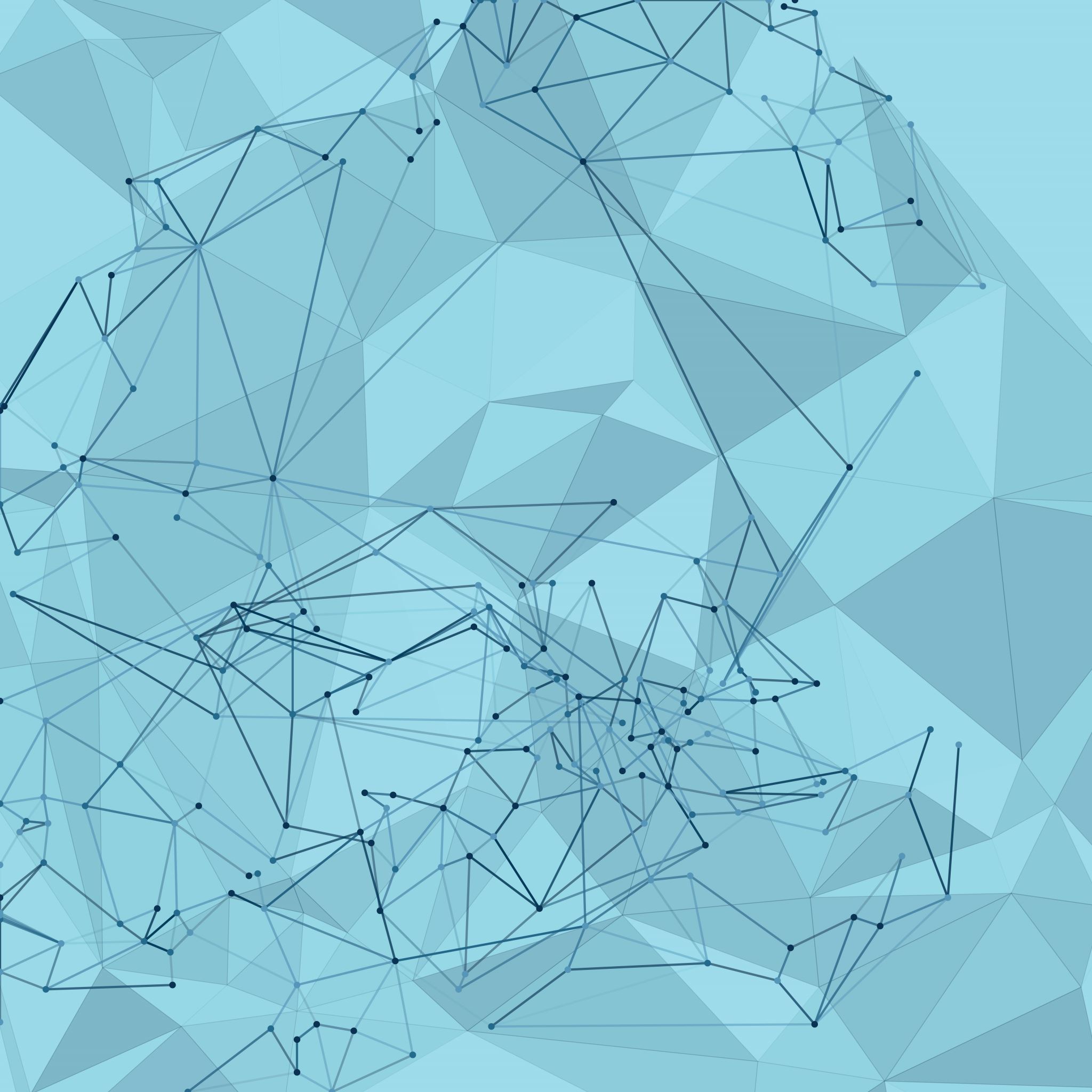 CHỦ ĐỀ B
 MẠNG MÁY TÍNH VÀ INTERNET
Bài 1. KHÁI NIỆM VÀ LỢI ÍCH CỦA MẠNG MÁY TÍNH
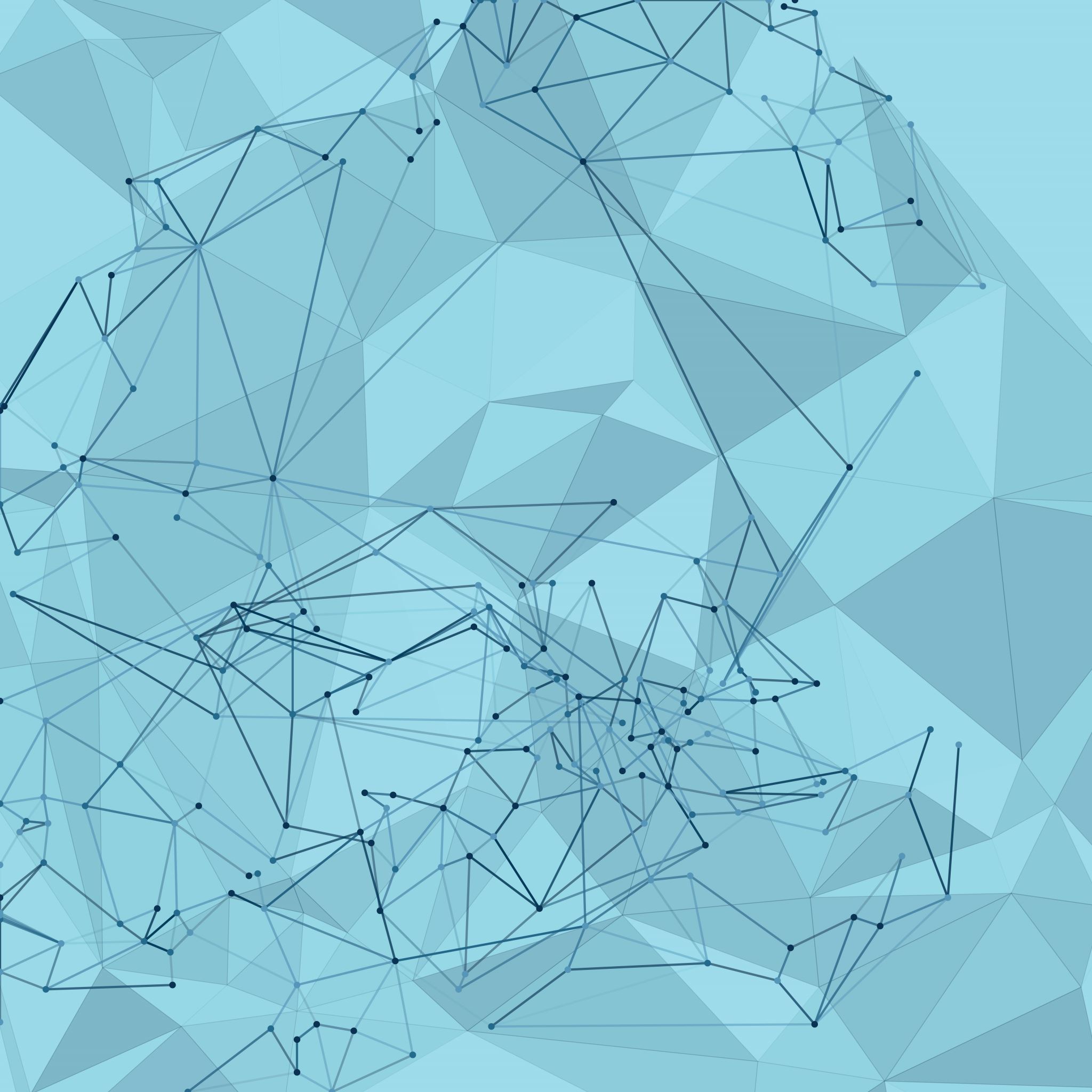 1. Khái niệm mạng máy tính
Trong máy tính có mạng lưới không? Nếu có, mạng lưới đó dùng để làm gì?
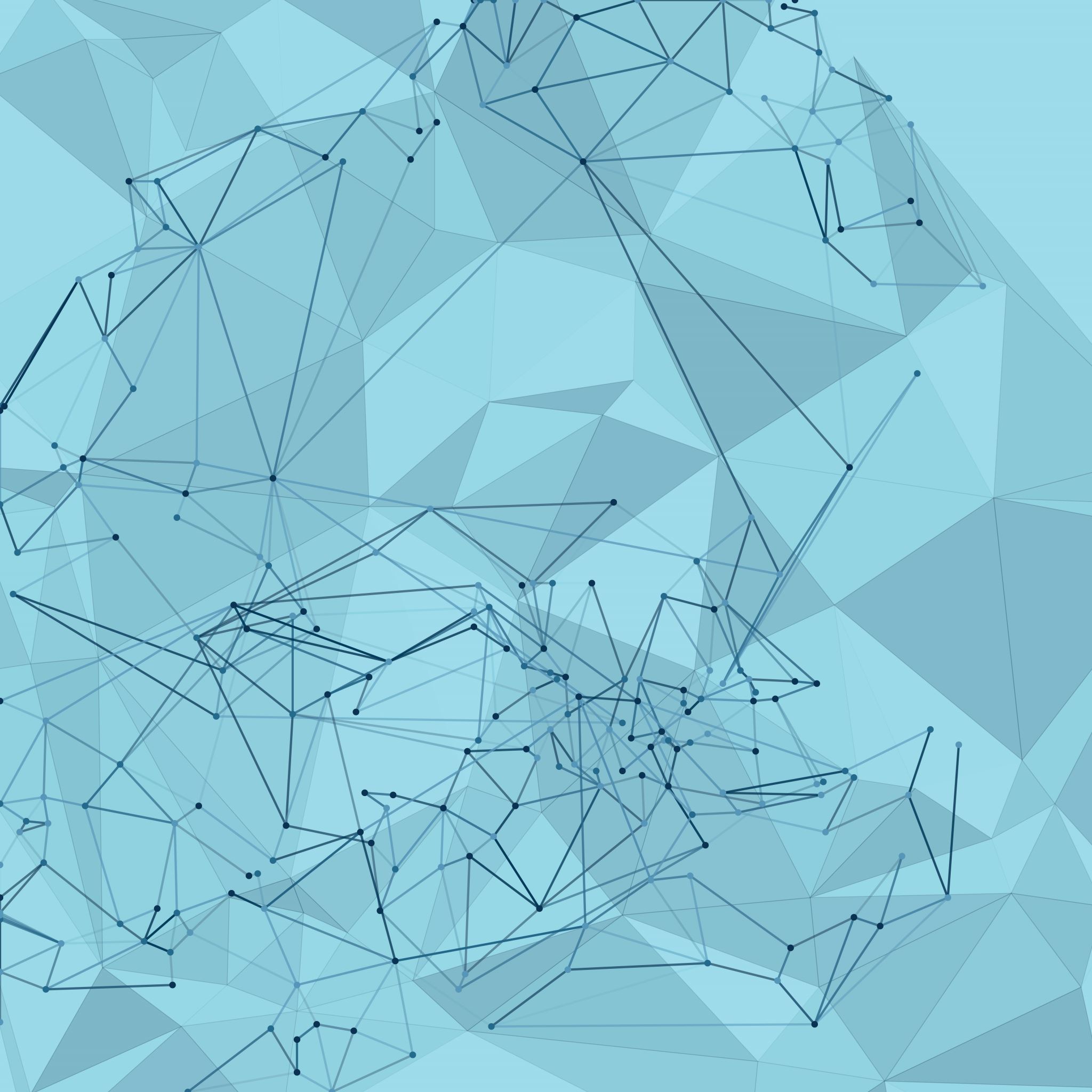 1. Khái niệm mạng máy tính
Mạng máy tính là một nhóm các máy tính và thiết bị được kết nối để truyền dữ liệu cho nhau
Giới thiệu mạng LAN
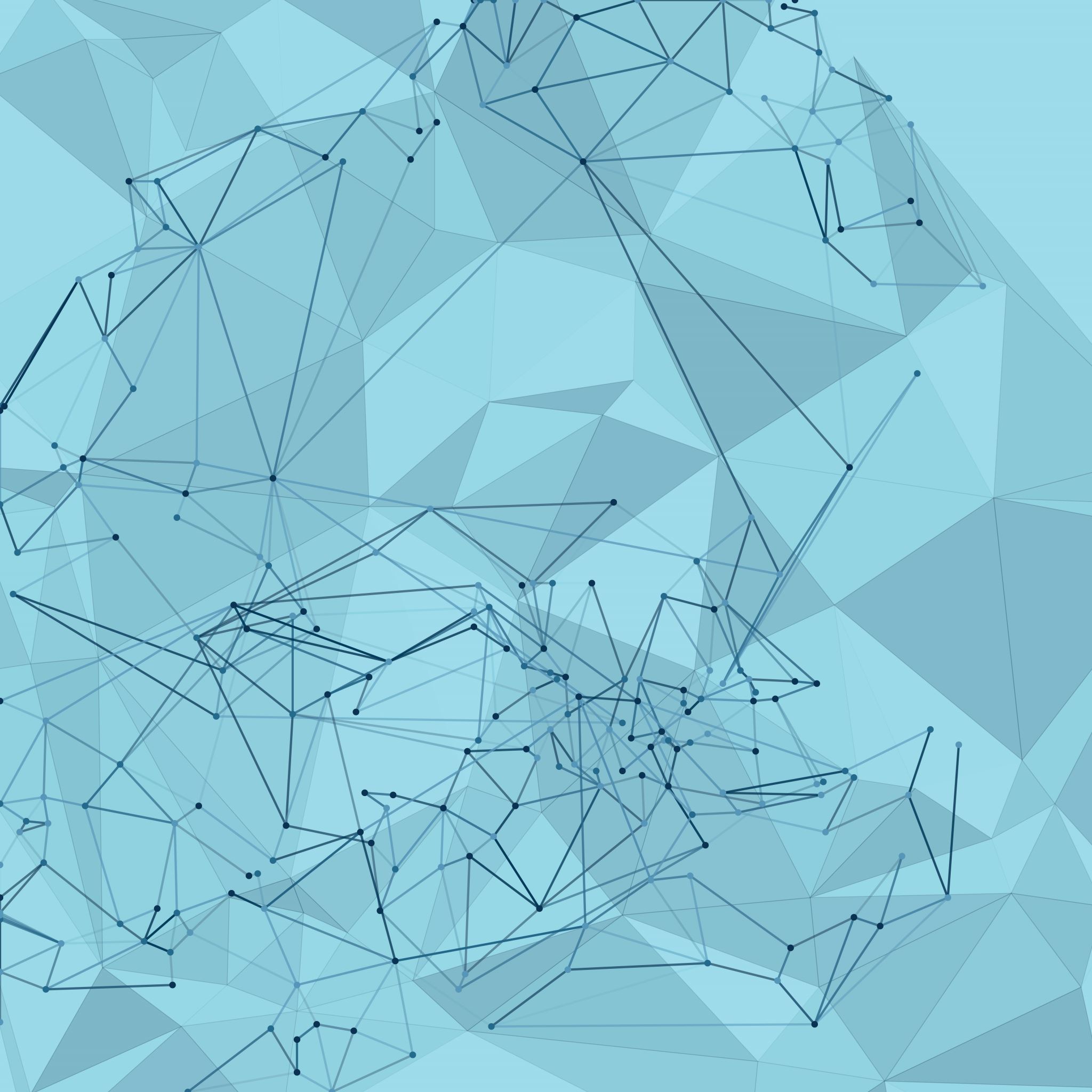 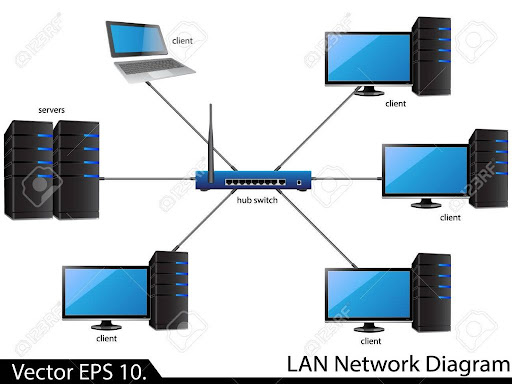 Mạng LAN 
(Local Area Network) 
là loại mạng kết nối những máy tính trong phạm vi nhỏ.
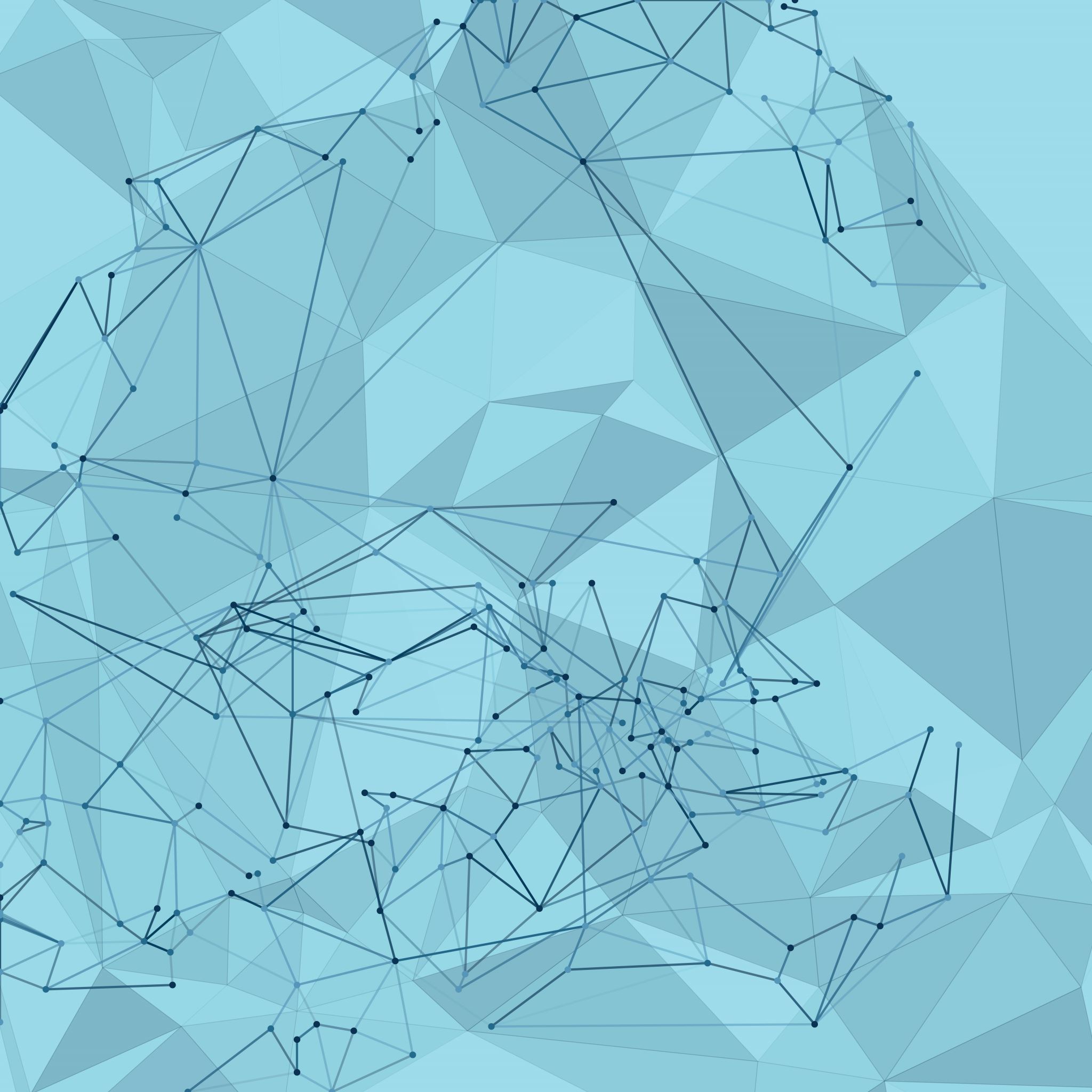 2. Lợi ích của mạng máy tính
- Mạng máy tính giúp người dùng chia sẻ tài nguyên bao gồm thông tin và các thiết bị với nhau. Cụ thể:
+ Dùng chung dữ liệu
+ Dùng chung các thiết bị phần cứng
+ Dùng chung các phần mềm
+ Trao đổi thông tin
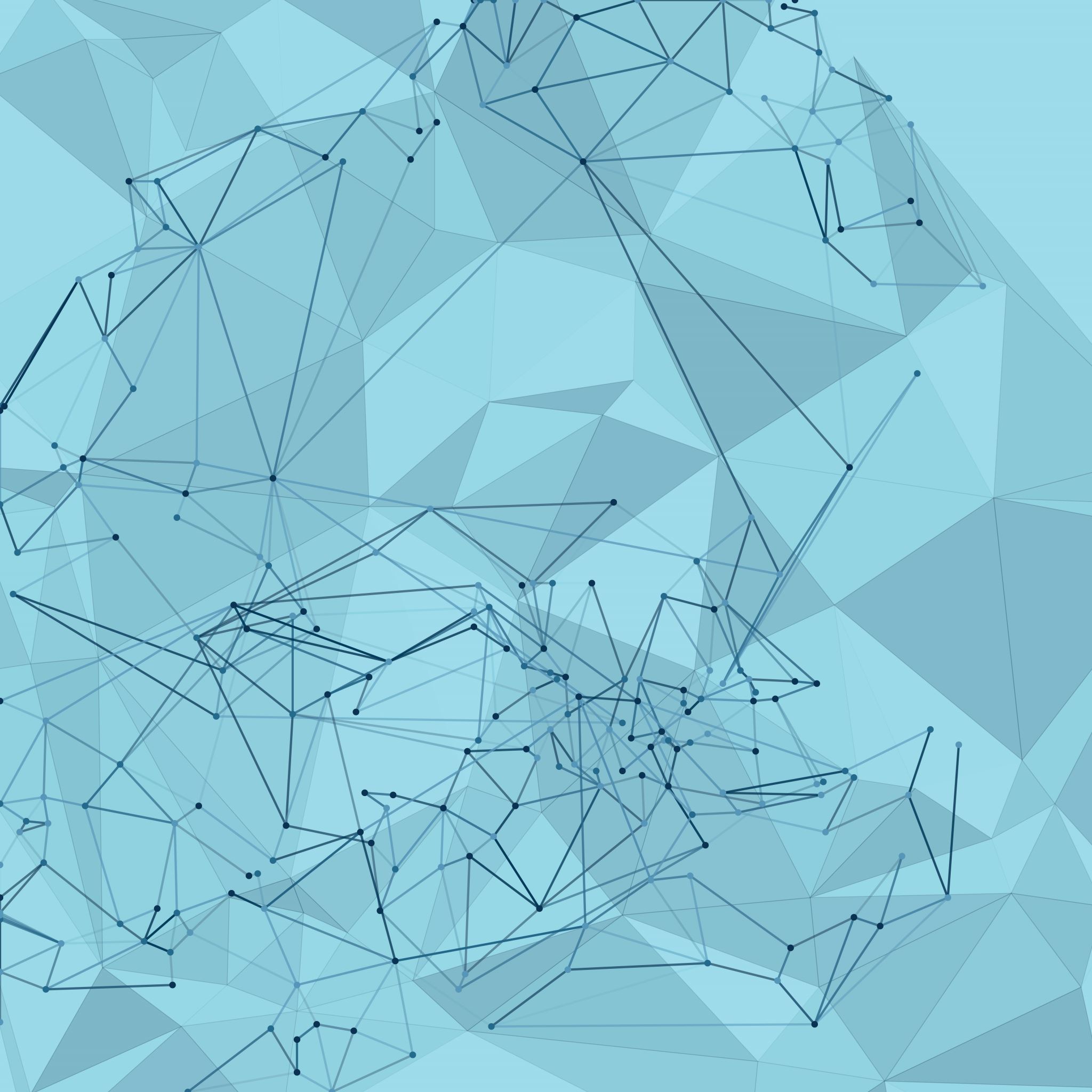 3. Đặc điểm và lợi ích của Internet
- Phủ khắp thế giới với hàng tỉ người dùng
- Được tạo thành từ các mạng nhỏ hơn kết nối lại
- Không thuộc quyền sở hữu của cá nhân hay tổ chức nào.
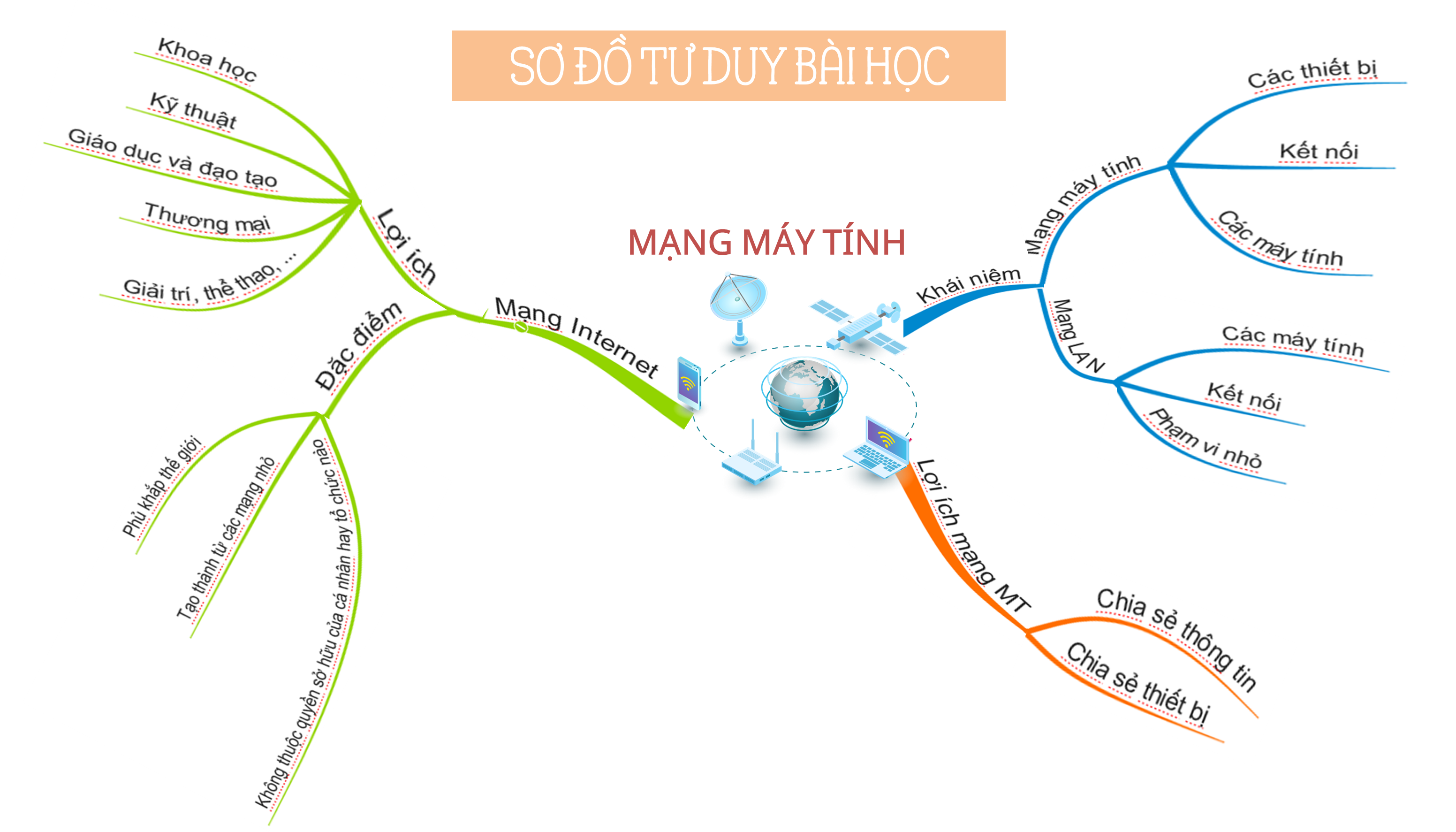